THE FIRST STEP IN ENTREPRENEURSHIP
Developing innovative ideas for new companies
Entrepreneurs are individuals who see a need for a service or product and start a business to fill that need.
One of the steps they firstly make is to find a good, an innovative idea.
Let’s see some cases of successful  Greek entrepreneurs. What inspired them to start a new company?
IDEAS BASED ON TECHNOLOGY
Alexia Kotsi Co-founder of Funkmartini
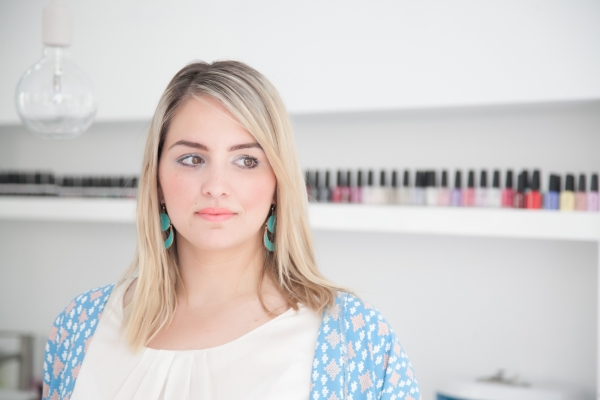 What is Funkmartini?
Funkmartini is an innovative online guide for beauty and wellness. It is the first complete online platform that brings together the best hair salons, nail bars and beauty centers in our city.
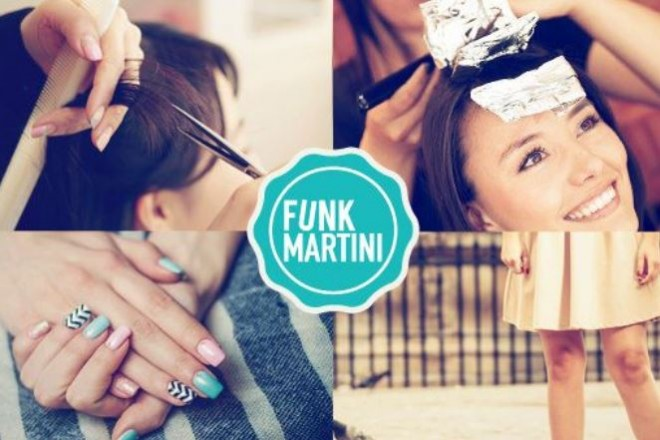 Thanks to Funkmartini, you can go to your nearest hair salon, the best aesthetician in the area or simply enjoy a relaxing massage in a SPA by experts.
The idea
It was an afternoon in Alexia’s office when the idea came to her. As she was working outdoors, if she wanted to call the hair salon, she needed to talk silently so as not to be heard. Then she thought that since we do everything online, why don’t we do this too?
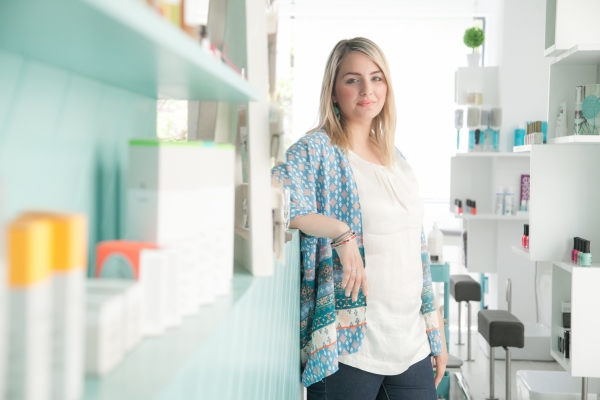 With this in mind, she and her husband begun the development of the platform that today both costumers and hair salons love so much.
EVA EPITROPAKIVERA PAPAGGELOPOULOU JAMJAR
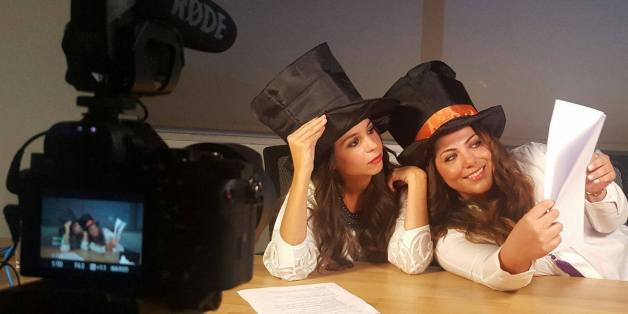 WHAT IS JAMJAR?
Jamjar is an exciting and dynamic platform for buying and selling handmade items. With more than 200 stores and 5,500 thousand selected handmade creations, Jamjar is the first and largest online market dedicated to the best Greek handmade products.
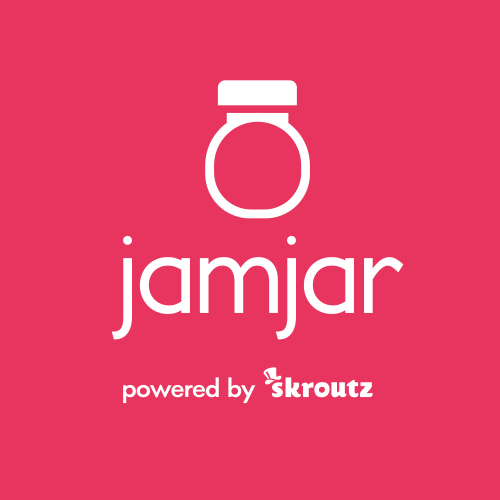 THE IDEA
Building  an online wonderland we succeed that:
 every visitor can discover the hand-crafted treasures of the most charismatic Greek craftsmen
help the most talented Greek creators to make their dream come true 
 re-recommend the modern Greek handmade product by releasing it from shackles of the past
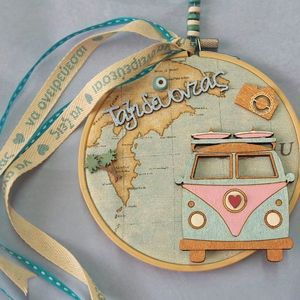 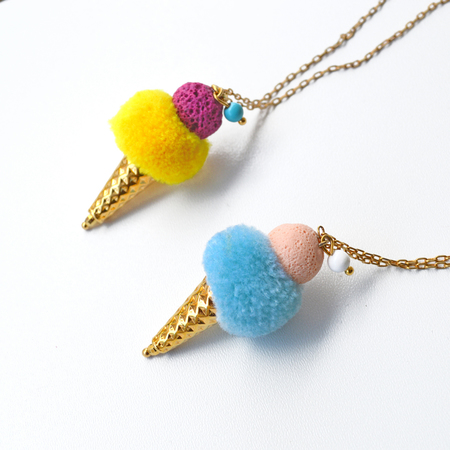 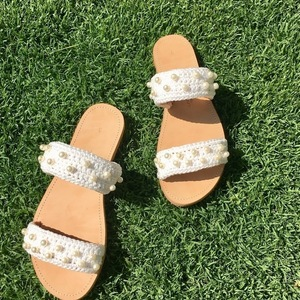 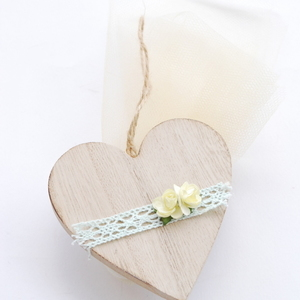 The modern Greek handmade product is original, elaborate, aesthetically pleasing, accessible and as exciting as the story that "hides" behind it.Along with our online activity, we organize our jamjar.bazaar.
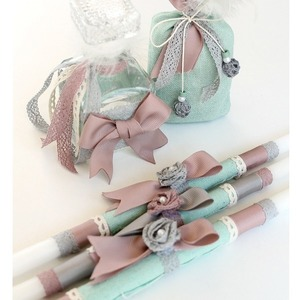 Athena-Pollina DovaElectronic games for employee assessment
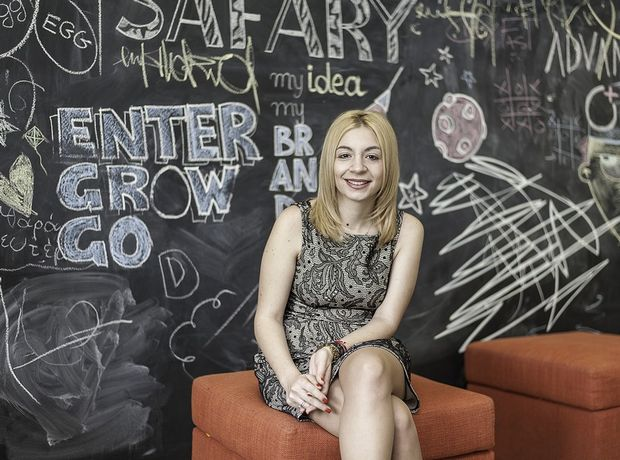 What is Owiwi?
It is a ‘serious game’ that helps companies
 find the right workers 
 evaluate and train the existing ones.
This online game
 is an interactive, educational and enjoyable process
 helps companies make the closest match between a job and the right candidate based on their personality.
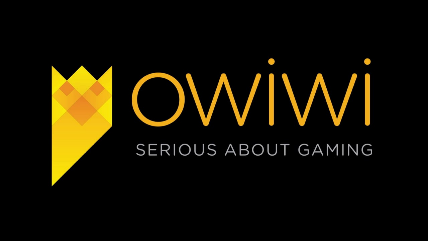 The idea
The idea for Owiwi had started when Athena was doing postgraduate studies. There, she met Elias Bartholomew, the co-founder of Owiwi. 
At the very beginning, they had very bad relations, because Athena couldn’t cooperate with Elias for a university task. She wanted to work but he preferred to play electronic games…
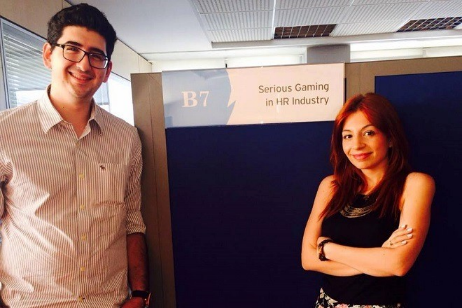 So, she came in her mind the idea for the game as a tool of assessment. 
She also noticed that Millennials generation was very confused and with very few opportunities. By 2020 there would be 80% of human resources in the world and they couldn't evaluate them with the things I've been evaluating for 20 years now.
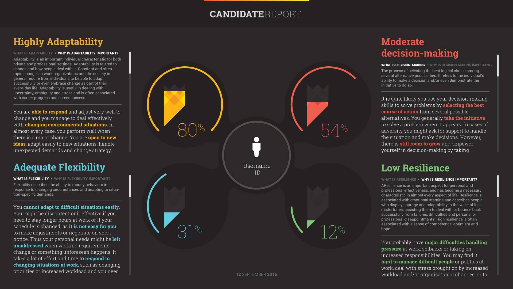 ENTERPRISING IDEAS BASED ON LOCAL PRODUCTS
BALDJIS COMPANY
It is  one of the oldest and most experienced canneries in Greece, indeed in the whole Balkans area.
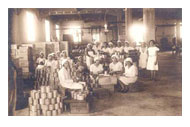 Established in 1910 by Menelaos Baldjis, the factory has been exporting the best products that Kalamata region has to offer.
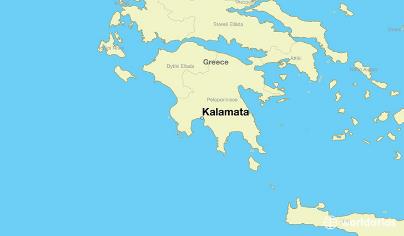 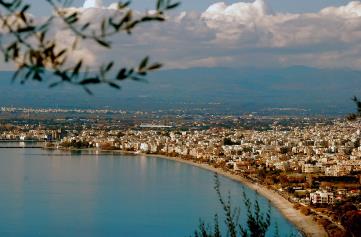 Dried figs were one of the first products that were exported by this country, to the USA, and to other parts of the world.
BALDJIS DRIED FIGS
Dried figs are low in fat and very low in sodium.
They contain no saturated fat or cholesterol.
They are a good source of fiber.
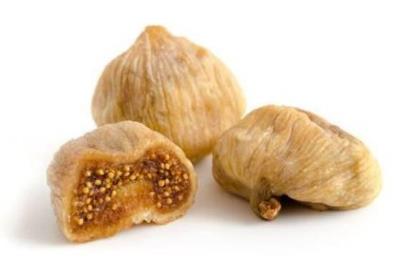 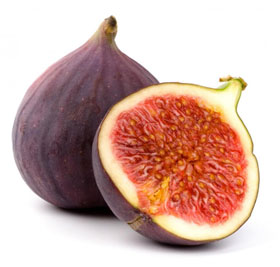 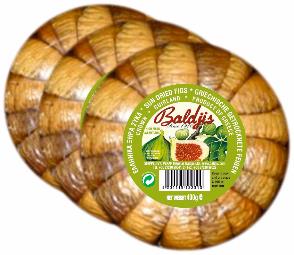 ASKADA FARM
A couple from Kymi decided in 2013 to create its own organic fig farm, fulfilling one of their childhood dreams.
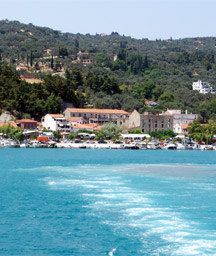 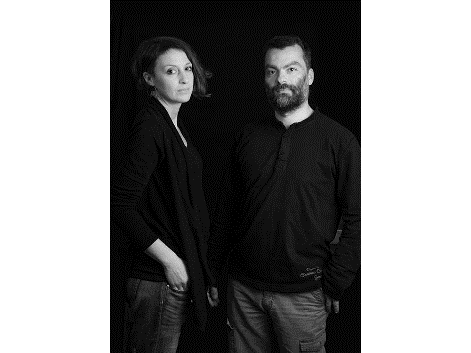 ASKADA FARM’S PRODUCTS
Their products exist in the shelves of well-known stores 
     all over the world.
Since 2014, the company receives an award from 
   Great Taste Awards.
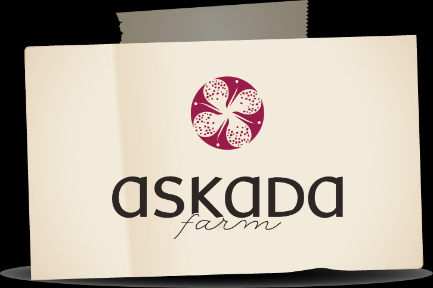 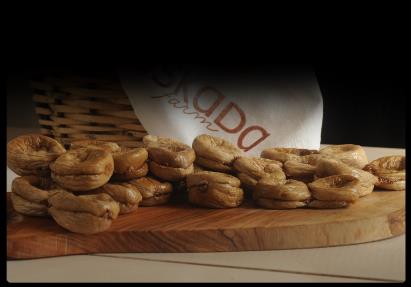 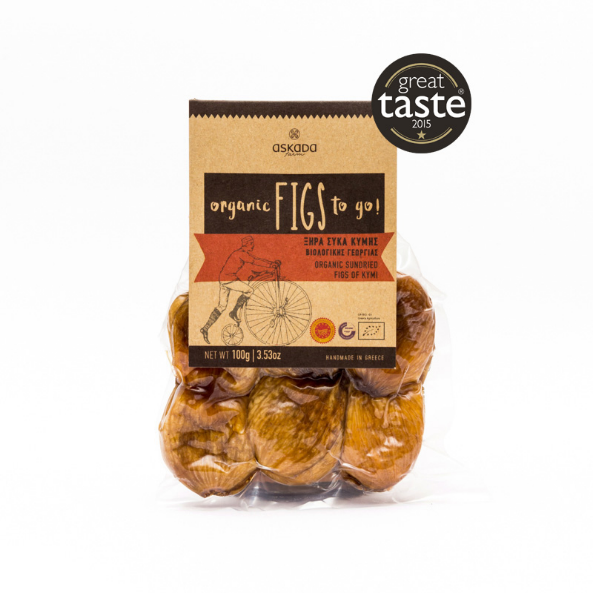 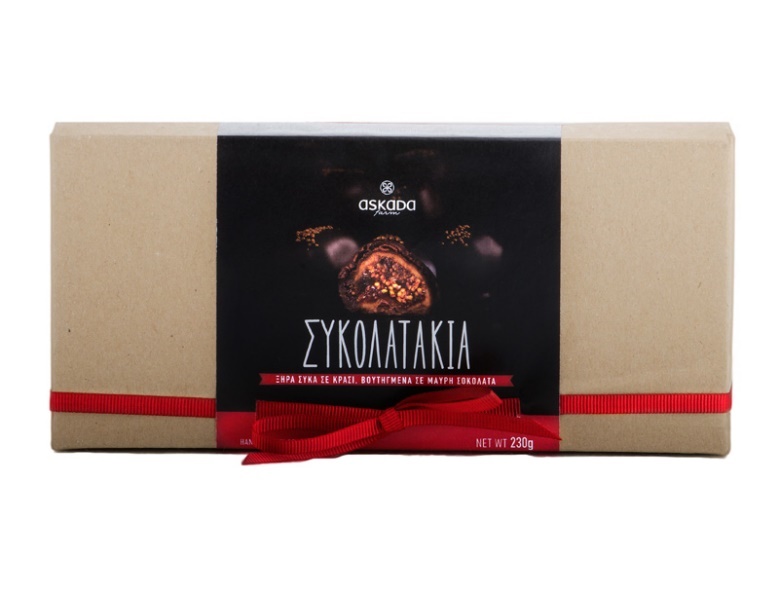 Fig chocolates with wine
Sundried figs
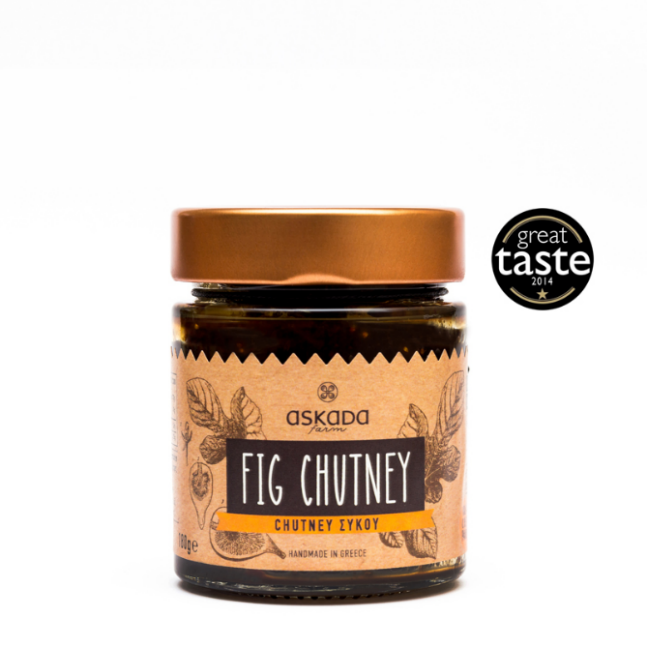 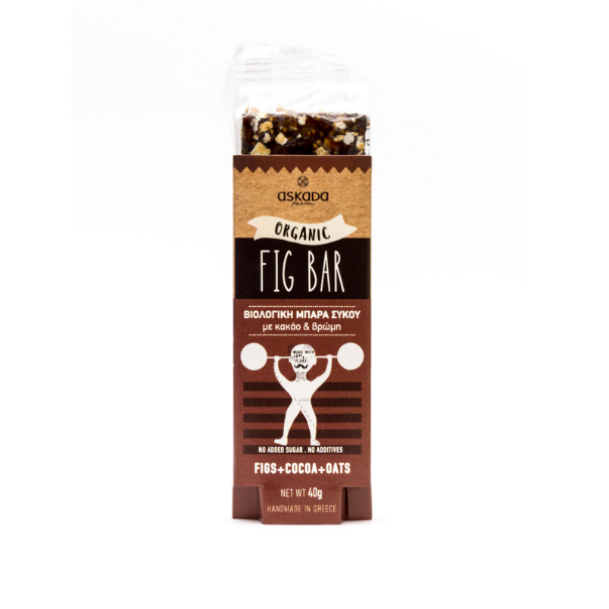 Organic cacao fig bar
Fig chutney
KROKOS KOZANIS    (organic Greek red saffron)
The nature’s most precious plant, the saffron flower, else known as the Krokos flower. Growing in Kozani, North Greece, and giving its name to the land where it comes from, the Krokos village. A unique flower with a beautiful story to tell.
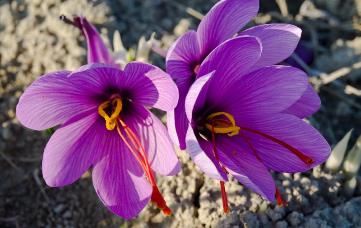 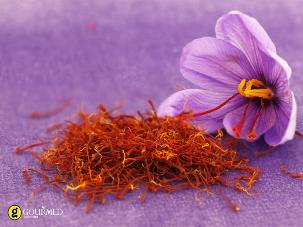 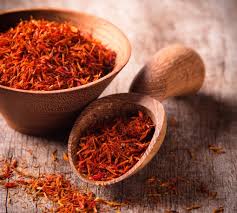 THE PRODUCTION
Krokos blossoms only once a year, every October, for barely two weeks, creating a purple magic carpet as far as the eye can see. 
The flowers are harvested daily, and saffron antioxidants are at their peak.
 After all the flowers have been collected, the fields look empty, but by dawn, the Krokos blooms once again, blanketing the fields in beautiful purple flowers.
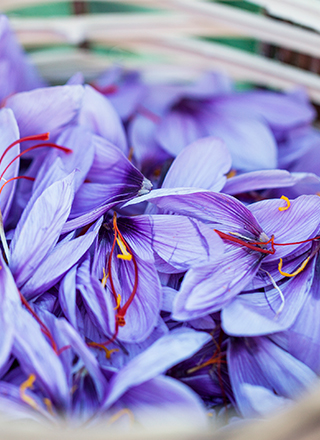 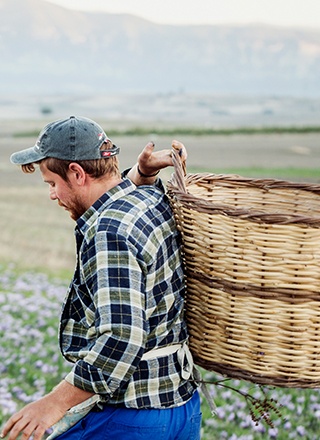 USES OF KROKOS KOZANIS
It is a precious spice and the best saffron quality in the world, that has significant antioxidant properties:
 contributing to good health, well-being, 
enhances the taste 
 lends its appealing color to many dishes, desserts and beverages.
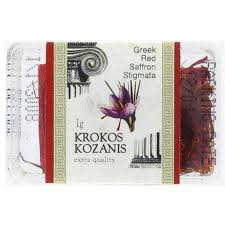 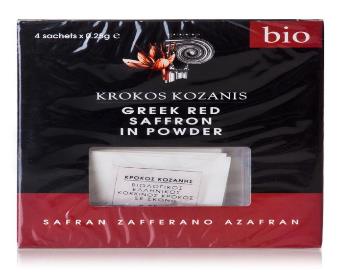 MASTIC OF CHIOS
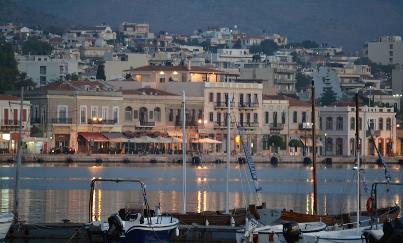 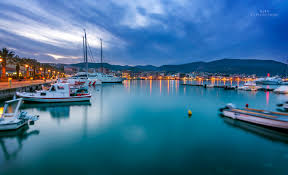 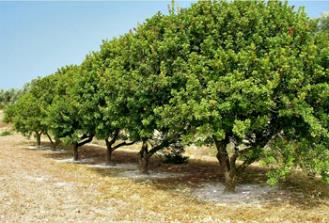 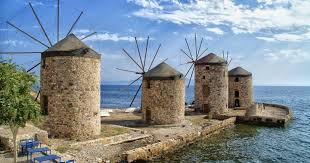 Chios is situated in the Aegean Sea and it is notable for its exports of mastic gum and its nickname is the Mastic Island.
MASTIC OF CHIOS
Mastic is a resin obtained from the mastic tree.
It is known as the "tears of Chios," being traditionally produced on that Greek island, and, like other natural resins, is produced in "tears" or droplets.
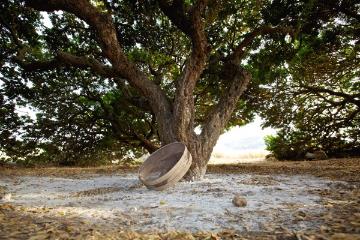 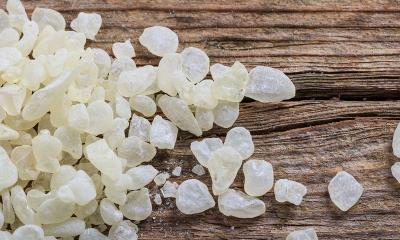 BYPRODUCTS OF MASTIC
Mastic is used in:
chewing gum; hence, the name
 ice cream
 vegetable preserves
jams 
soups 

drinks, such the liqueur called Skinos Mastiha Spirit.
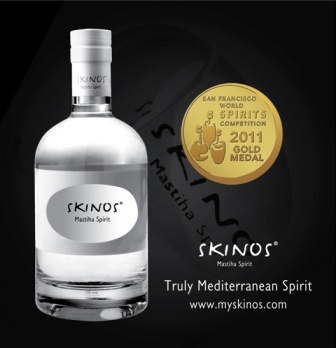